The Urinary System
Class Activity
Renal Anatomy
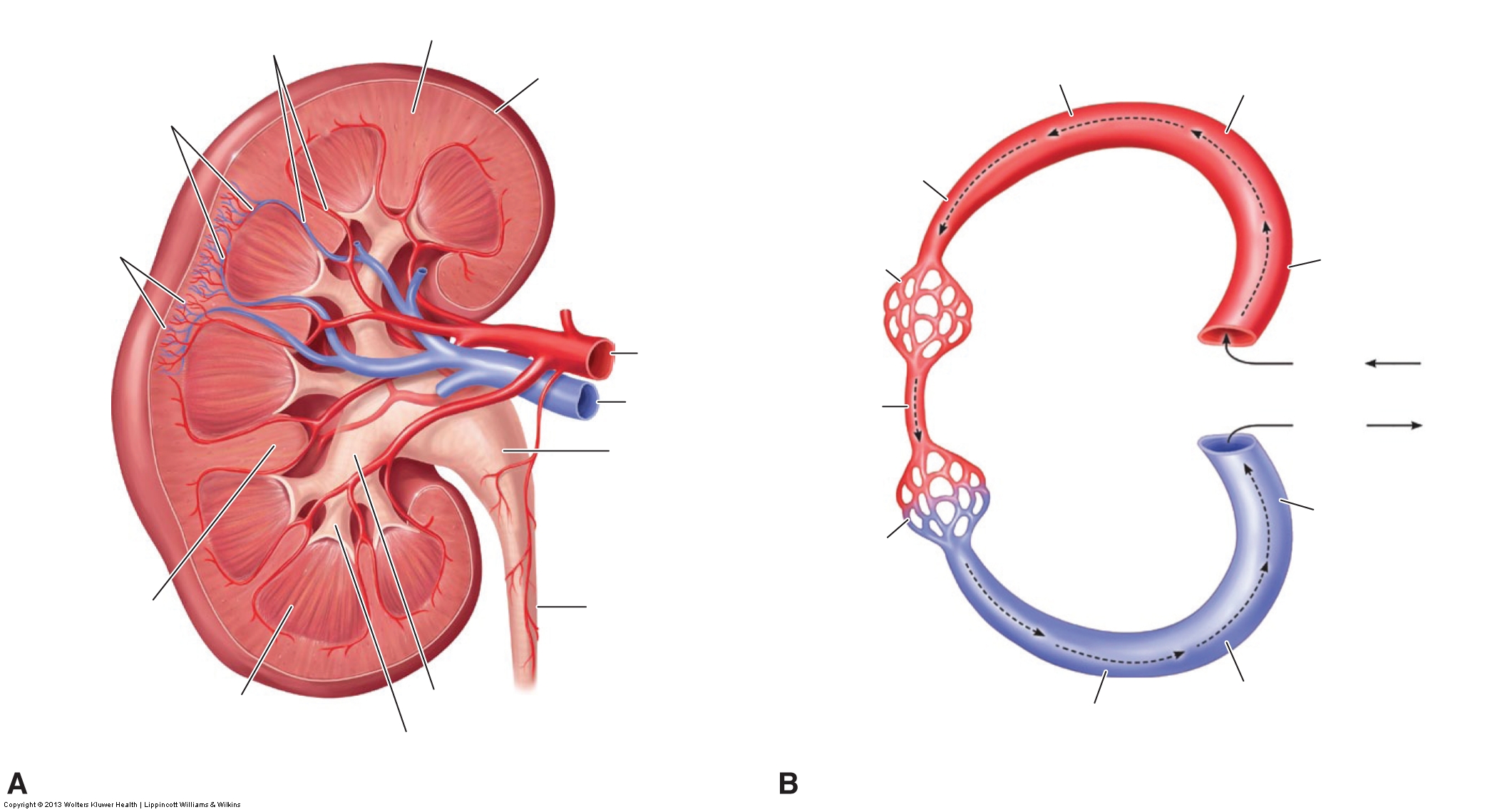 Male and Female Pelvis
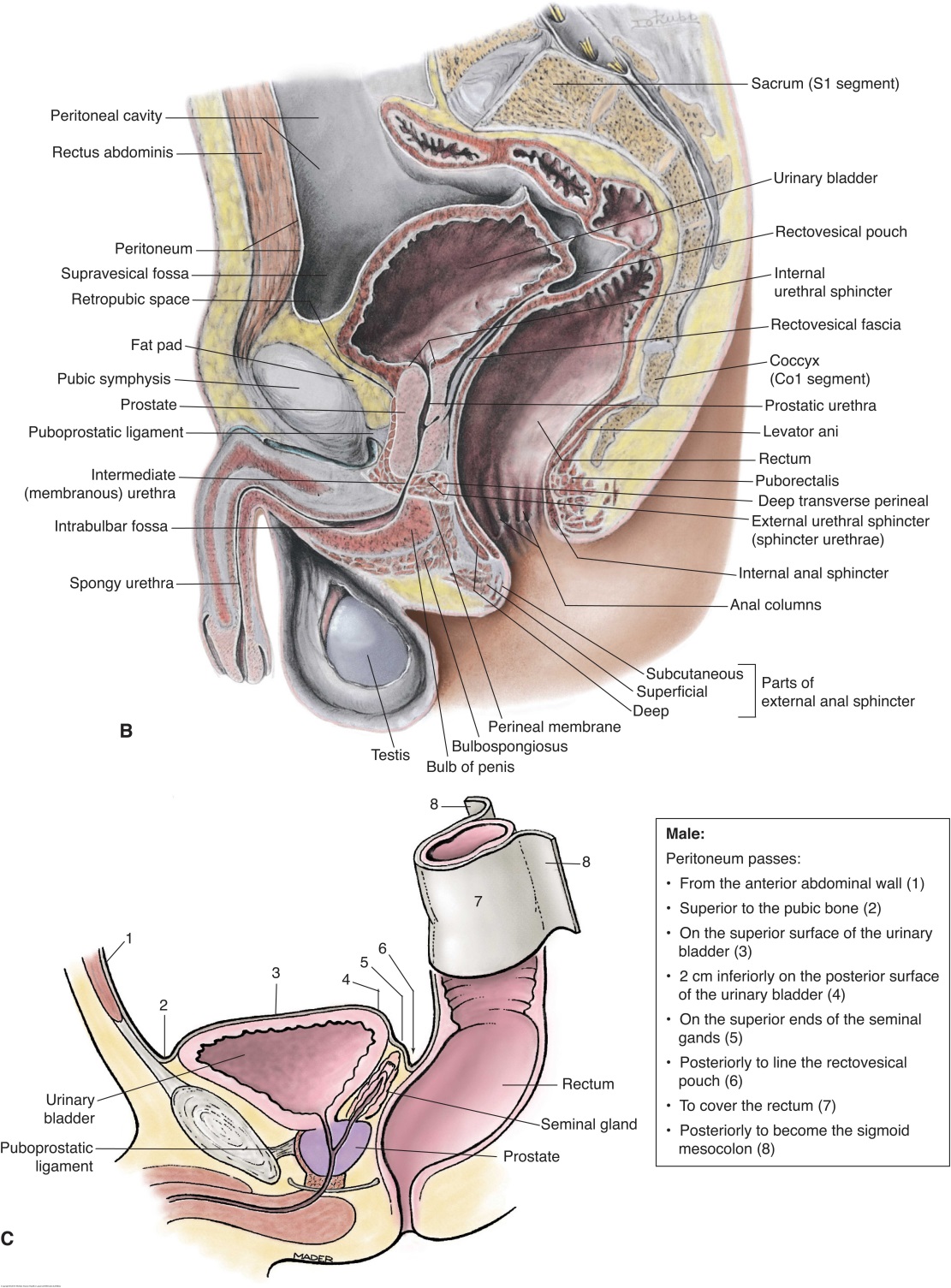 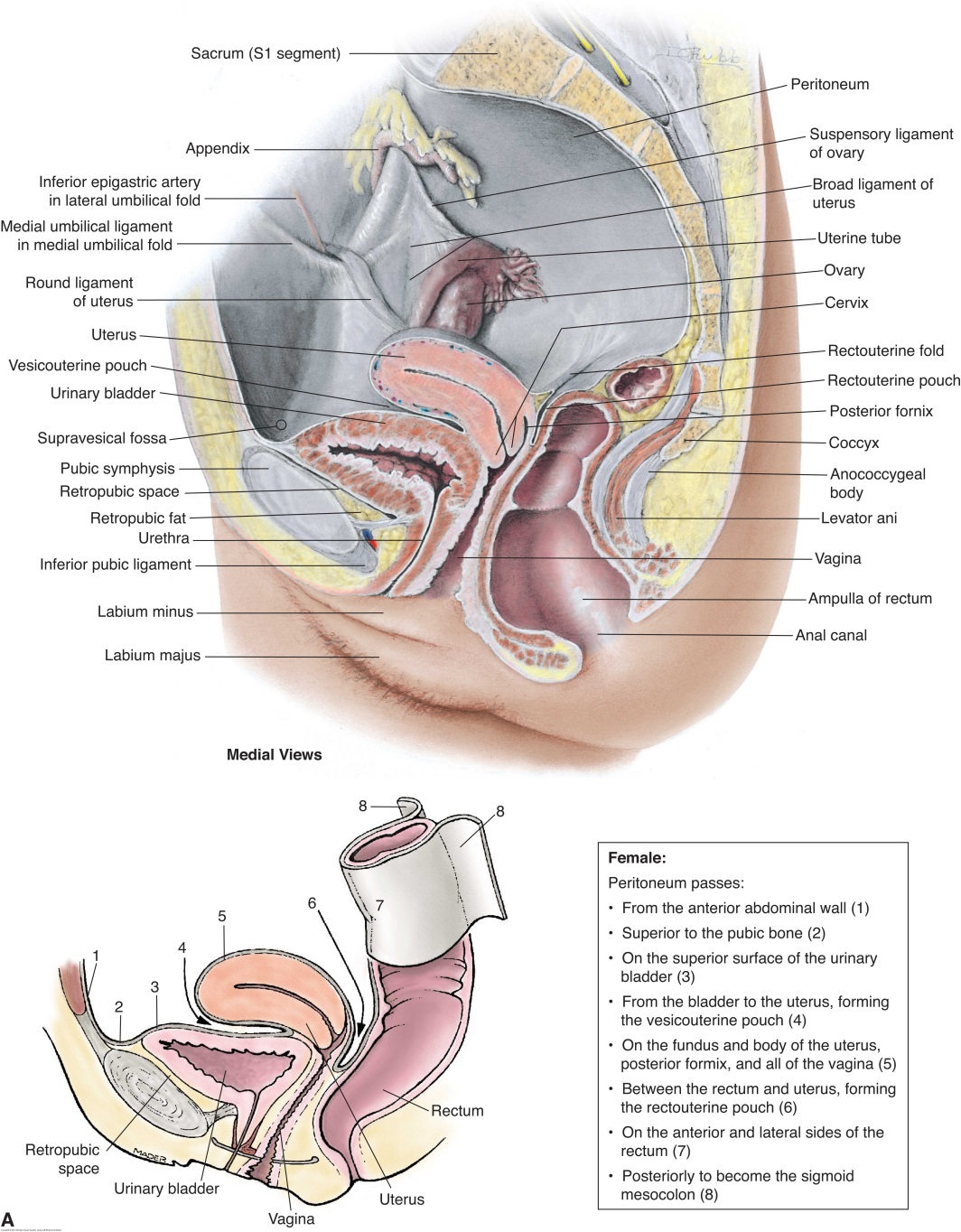 Embryology
During embryological development, three pairs of kidneys are formed at successive intervals: the _____________, the _______________, and the _________________ and _______________ ducts.
In the male, the _______________ duct persists and develops into the male _____________, the ______________ ______________, and the ejaculatory duct.
In the female, the mesonephric duct develops into the _____________ duct, which develops into the ____________ and _______________.
Anatomy
The urinary system is made up of two ____________, two _____________, the _____________ _____________, and the ______________.
The kidneys are located in the _______________ cavity.
At the renal hilus, the renal ______________ and renal ____________, ______________, nerves, and the ____________ enter or exit the kidney.
The kidney is surrounded by three layers of supportive tissues: the innermost fibrous ____________ _____________, which protects against _____________ and _____________; the middle layer, called the ____________ capsule; and the outermost layer, called ______________ fascia.
Anatomy
The right kidney is located _____________ than the left due to the presence of the _____________.
The length of the kidneys should be within _______ cm of each other.
The calyces collect urine and join together to empty into the ___________ ___________, which is continuous with the _____________ _____________.
The renal arteries arise from the lateral aspects of the ___________ just inferior to the ____________.  The ___________ renal artery is longer than the _____________ and passes _______________ to the IVC.
The renal veins exit the ___________ ___________ and empty into the lateral aspects of the ____________.  The __________ renal vein crosses _____________ to the aorta and ___________ to the SMA before entering the ___________.
Anatomy
The lower urinary tract consists of the ____________, ___________, and _____________.
On transverse sections, the shape of the bladder anteriorly is ____________, whereas more posteriorly, the shape is _____________.  On sagittal sections, the bladder shape is more ______________.
The ___________ is located on the floor of the bladder and contains __________ openings for the ________ _________ and the __________.  Color Doppler of the __________ can be used to visualize ___________ ____________.
If the ureters are dilated, they can be visualized as round structures _____________ to the urinary bladder in the _____________ plane.
Anatomic Variants
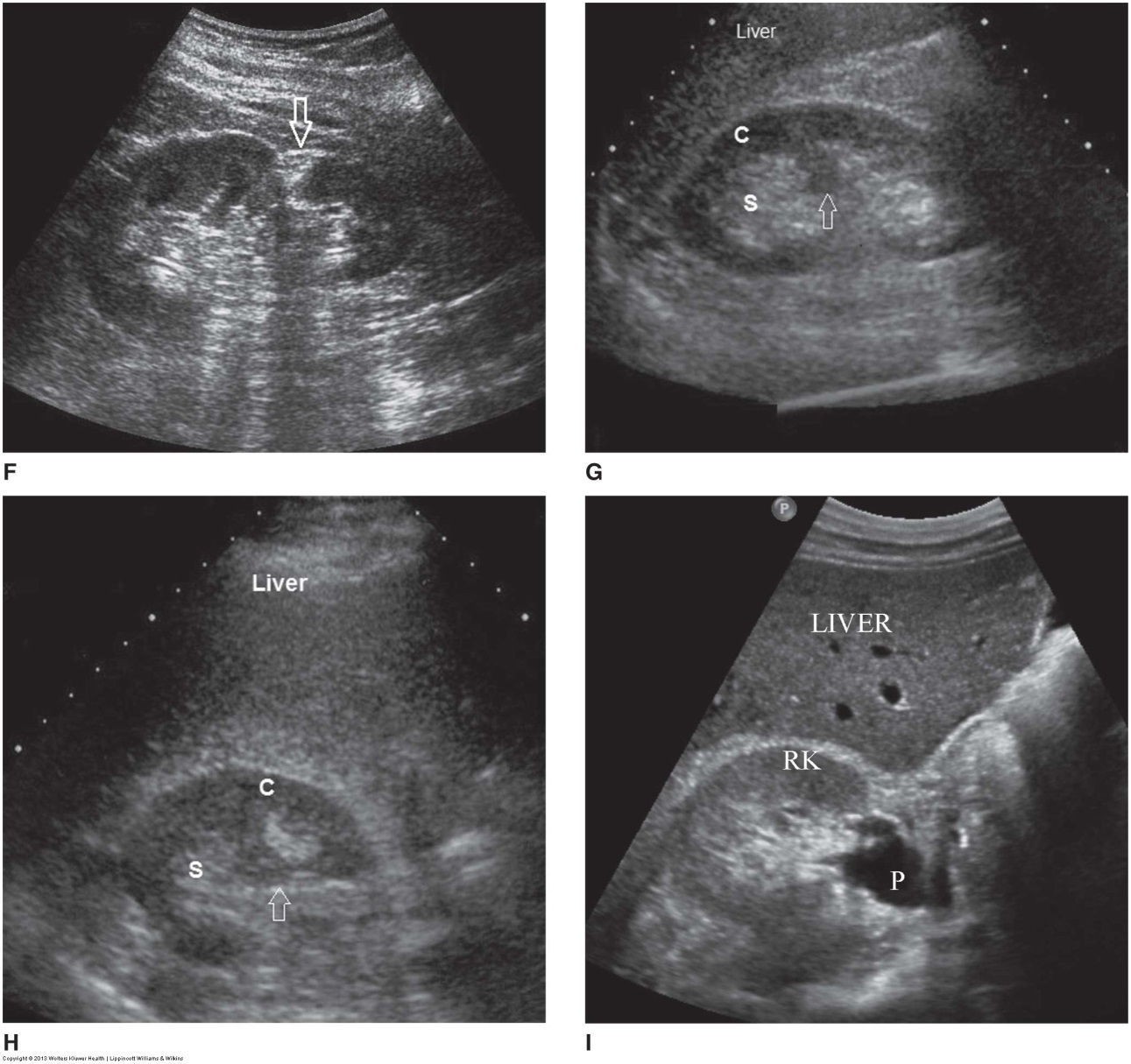 Dromedary hump
Hypertrophied column of Bertin
Extrarenal pelvis
Junctional cortical defect
Renal sinus lipomatosis
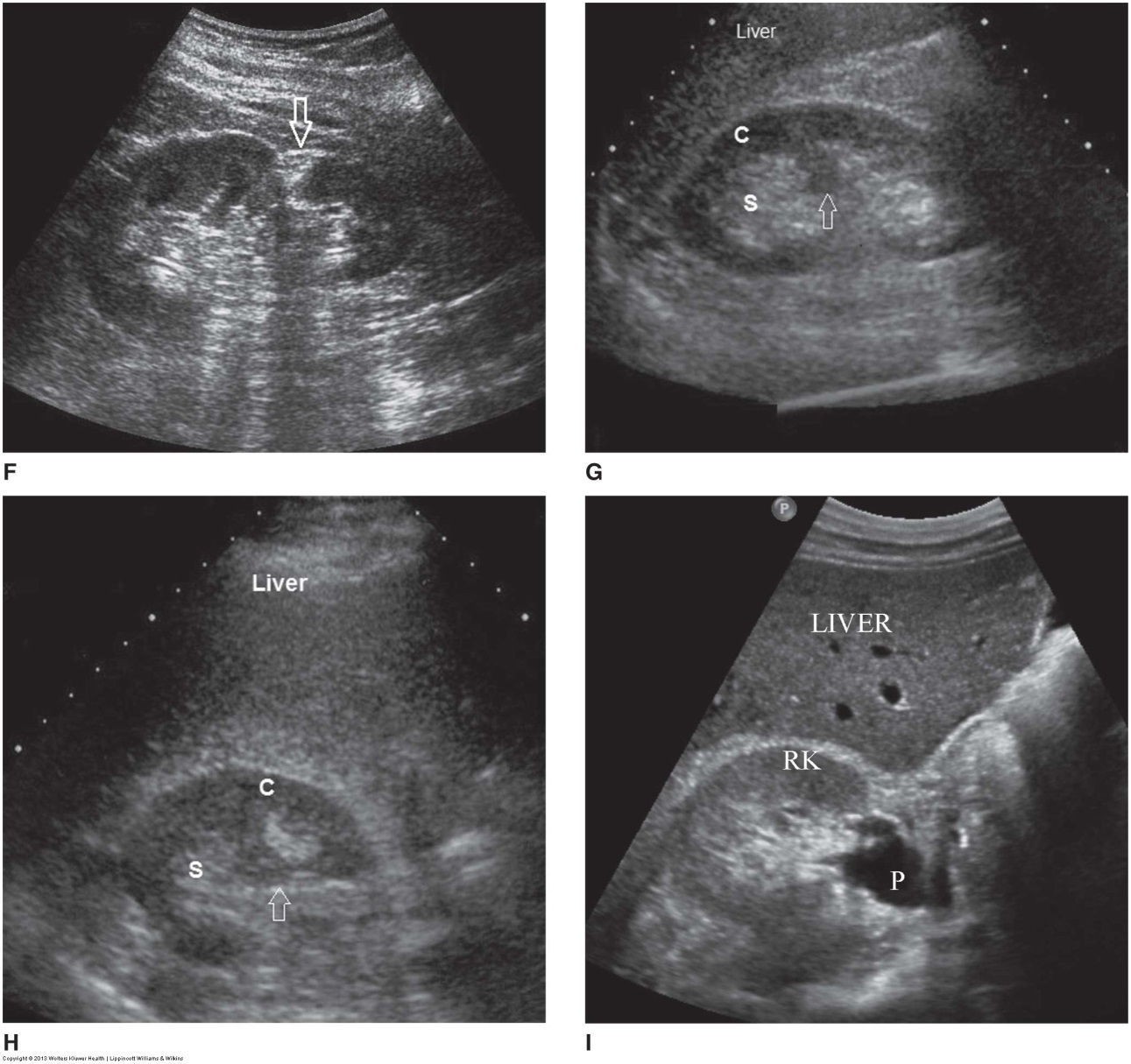 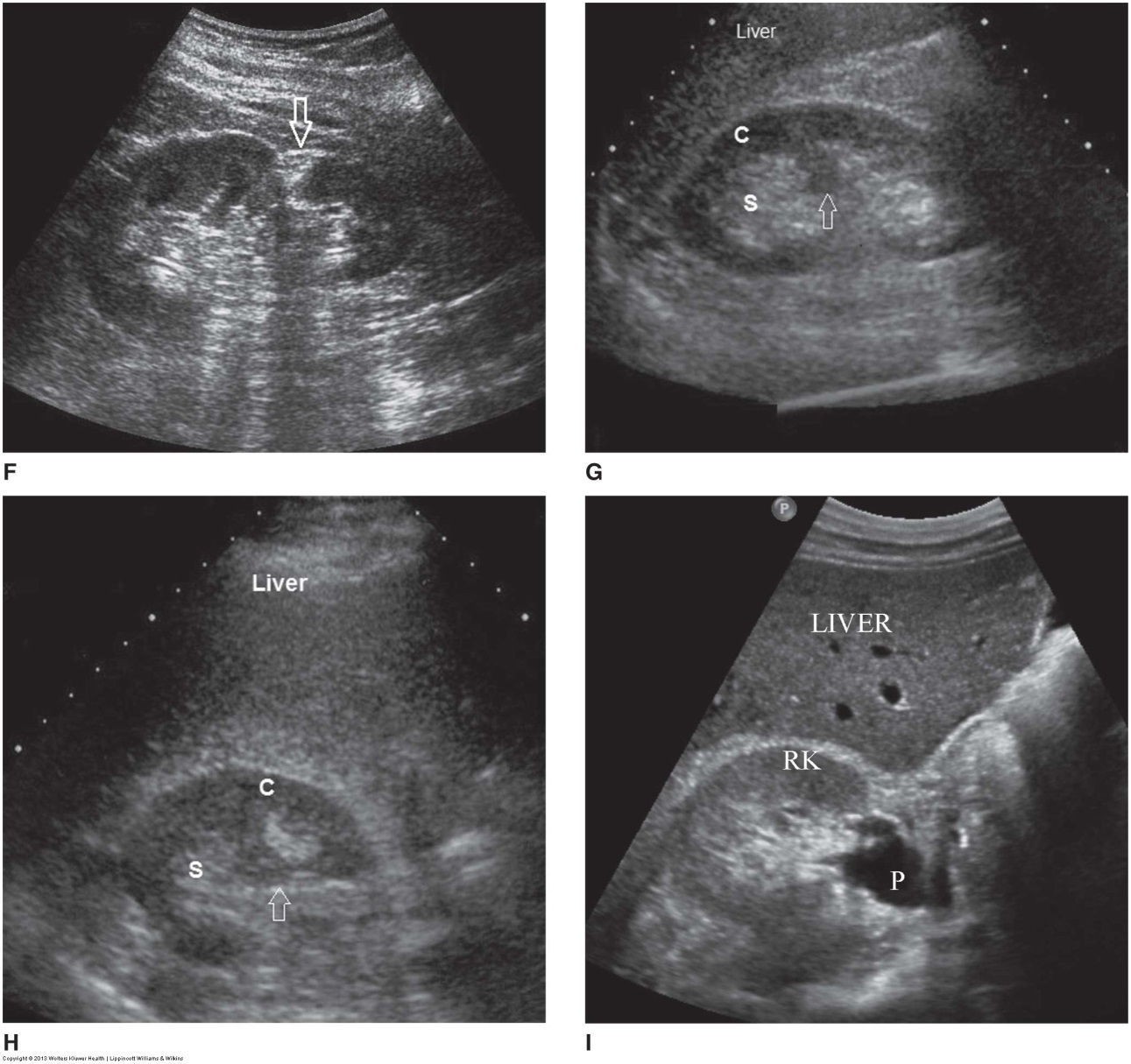 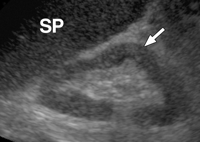 Congenital Anomalies
Renal
Bladder
Hypoplasia
Unilateral agenesis
Bilateral agenesis
Duplicated collecting system
Ectopic kidney
Horseshoe kidney
Duplication
Agenesis
Exstrophy
Diverticula
Ectopic ureter
Ureterocele
Posterior urethral valve
Anatomy/ Sonographic Appearance
The renal ___________ extends from the renal capsule to the bases of the renal _____________ and the spaces between them.  The renal or ____________ pyramids are visualized sonographically as hypoechoic, triangular structures deep to the _____________.
In a normal adult, the renal cortex is _____________ to the liver or ___________ parenchyma.  In neonates, the renal cortex is ____________ or _____________ to the liver parenchyma.
The cortex in an adult should measure greater than _________ in thickness over the pyramids.
Physiology
The main function of the kidneys is to remove ____________ from the _______________ and regulate the _______________ and _____________ content of the blood.
The nephron functions to control blood ___________ and __________ by removing selected amounts of water and solutes, helping to regulate blood __________, and removing _________ ____________ from the blood.
____________, ______________, and _________ __________ are used to evaluate renal function along with the urinalysis, which can detect the presence of __________, ___________, ___________, and _____________.
Hydronephrosis
Hydronephrosis is a ____________ of the renal ___________ and ___________ caused by _________ _________.  
Hydronephrosis makes kidneys susceptible to ___________, ___________ __________, and ___________.
Hydronephrosis commonly occurs in ___________ patients, is more common on the ___________ side, and resolves after _____________.
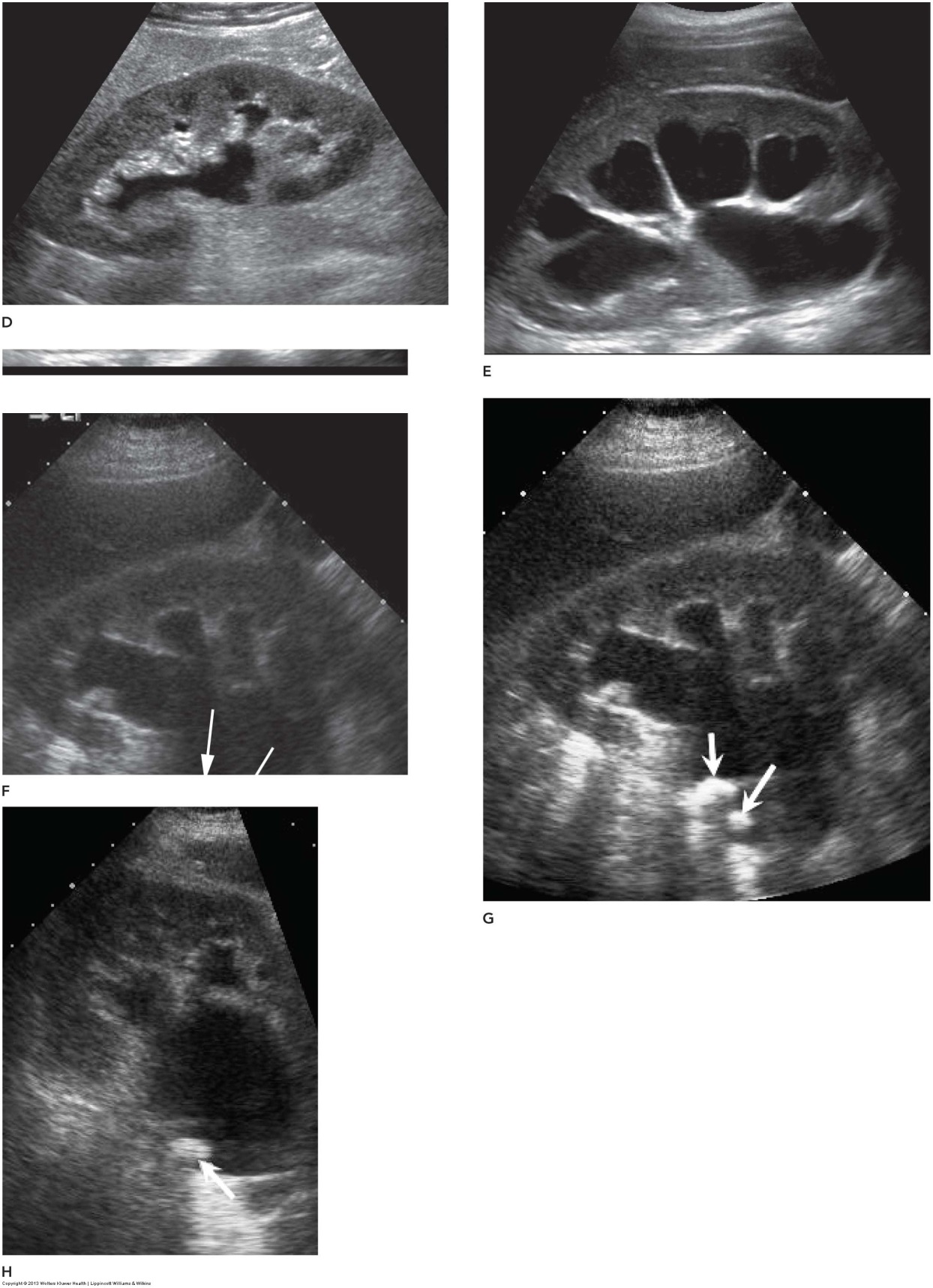 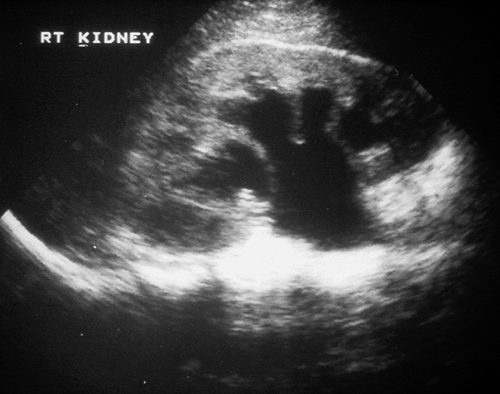 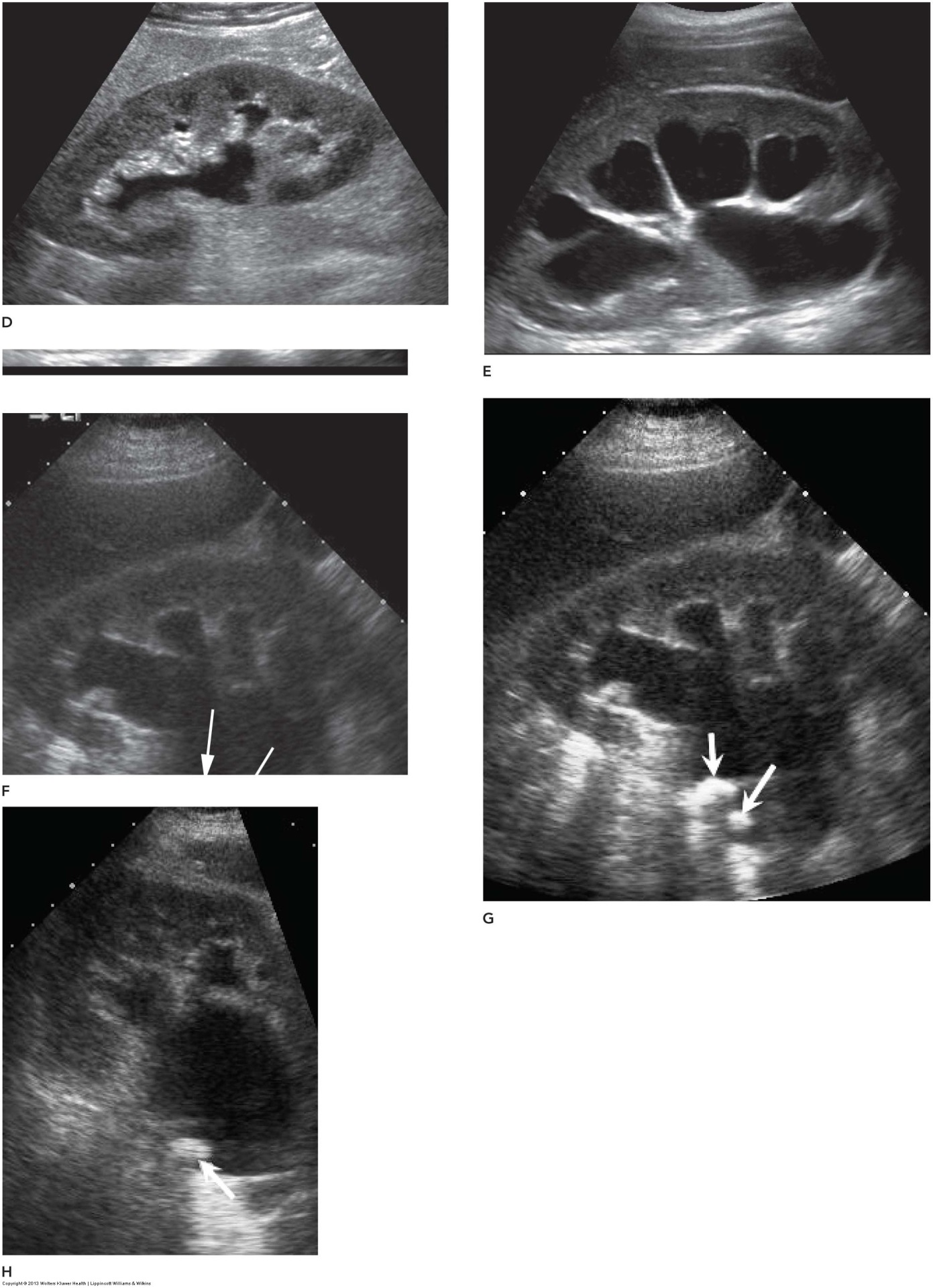 Lithiasis
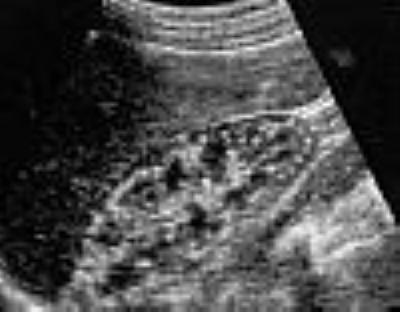 Causes 
Clinical symptoms
Sonographic appearance
Nephrolithiasis
Urolithiasis
Bladder calculi
Nephrocalcinosis
Cortical
Medullary
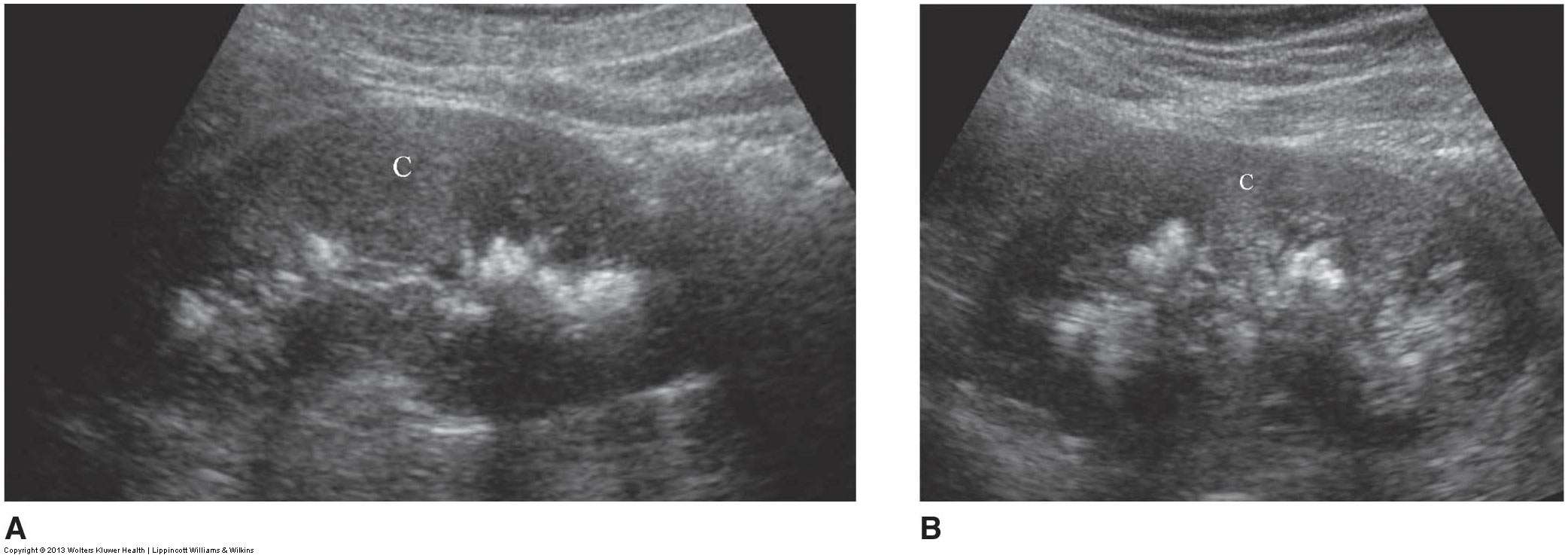 Infections
Upper urinary tract infections are usually the result of spread of _________ along the __________ from a __________ infection.
Acute, chronic, emphysematous, and xanthogranulomatous pyelonephritis
Fungal infections
Schistosomiasis
Tuberculosis
Malakoplakia
Cystitis